Софія Федорівна Русова -видатний педагог, психолог, громадський діяч
Життя, віддане Україні!
Кожна держава , що через ті чи інші обставини , дійшла до руїни, може з нею врятуватись, коли добре організує свою єдину національну школу від вищої до нижчої.
                                                        С.Ф. Русова
Життєвий та творчий шлях  Софії Русової
Народилася 18 лютого 1856 р. в селі Олешня на Чернігівщині. Мати Софії – Ганна Жерве, французького походження, батько – Федір Ліндфорс, швед. Зразкову родину Ліндфорсів поважали сусіди і селяни, проте щастя було не довгим. Коли Софійка була зовсім маленькою, померли її сестра Наталя і брат Володя, від туги і горя тяжко захворіла і невдовзі померла мати. Діти залишилися під опікою батька Федора Ліндфорса, який справою свого  життя вважав безкорисливе служіння народові.
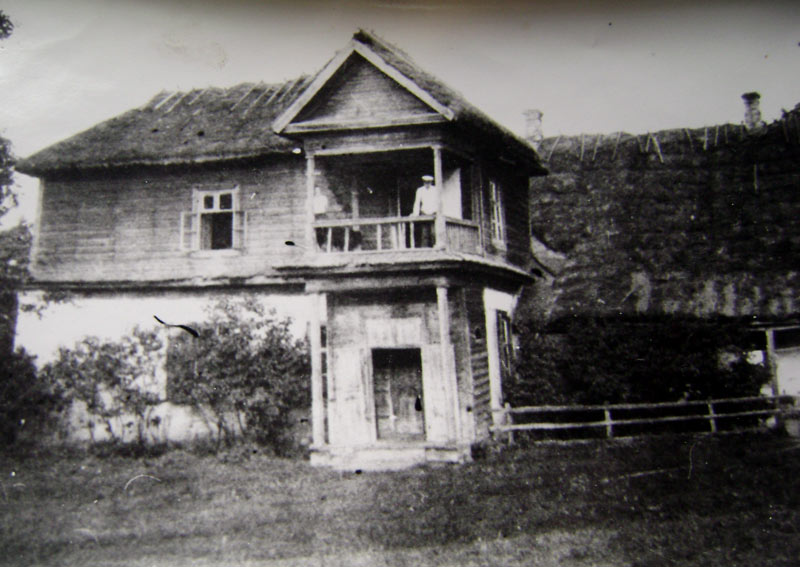 Фундуклеївська жіноча гімназія
У 10 років Русова вступила до Фундуклеївської  гімназії у Києві, яку закінчила з золотою медаллю.
Взимку 1871 року родину спіткало горе, раптово помирає батько. У віці 15-ти років Софія залишилася круглою сиротою.
Перед Софією постає питання :                                       який шлях обрати?
     Вона разом із сестрою Марією вирішує присвятити себе школі . З цією метою сестри їдуть до Петербурга, де вивчають досвід кращих педагогів та роботу шкіл : твори Песталоцці, Руссо, Дістервега, Фребеля.
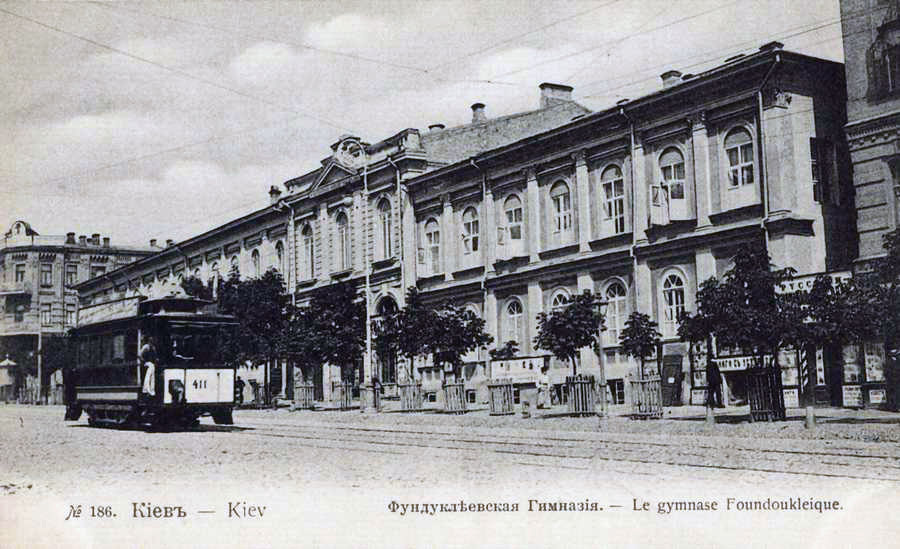 У 1871 році, вже в Києві Софія Федорівна в свої 15 років разом із старшою сестрою відкрила в Києві перший приватний україномовний дитячий садок, у якому було 20 вихованців. Серед вихованців були здебільшого діти з родин інтелігенції, зокрема 2 дітей Старицьких. Сестри не шкодували свого часу, готуючись до занять зі своїми вихованцями. 
Цього ж року вона знайомиться з членами Старої Громади М. Лисенко, М. Драгома -новим, О. Русовим та ін. В цей час українська мова була під забороною, а Софія бере активну участь у виставах, включається у вивчення української культури, мови, етнографії, фольклору.
Громадська робота приносила Софії ще більше задоволення, бо вона працювала з Олександром Русовим. Молоді люди симпатизували один одному. «Він перший відкрим мені красу української народної пісні, - напише пізніше Софія Федорівна, - заговорив до мене українською мовою і без довгих промов і пояснень збудив у мене ту любов до нашого народу, що вже ніколи не покидала мого серця й керувала моєю працею довгі літа».
Саме в цей час Київська українська громада, колеги і друзі покладають на Олександра Русова надзвичайно складну і відповідальну  місію – врятувати від загибелі заборонені рукописні вірші Тараса Шевченка й надрукувати за кордоном увесь «Кобзар» без цензурних скорочень. 
Протягом 1875 – 1876 років подружжя здійснило в Празі всю роботу, пов’язану з підготовкою і виданням  двох томів «Кобзаря», а потім і перевезенням його через кордон на батьківщину . Уже самим тільки цим вчинком Русови вписали власну сторінку в історію української культури.
О. Русов, як статистик, мав часті переїзди: Чернігів, Ніжин, Херсон , Полтава, Одеса, Київ – і де б не перебувала родина Русових, Софія Федорівна  всюди включалася у громадську  роботу:  відкривала дитячі садки, влаштовувала народні читання, організовувала початкові школи.
Після розгрому Кирило - Мефодіївського братства за членами всіх об’єднань української інтелігенції встановлюється «негласний надзор». Протягом періоду з 1880 по 1905р. Софію Русову заарештовували п’ять разів, проте це не схитнуло її переконань, а лише посилило їх, загартувало її волю в боротьбі за національно – культурне відродження України, передусім її мови та національної системи виховання.
Після повернення до Києва у 1909р. С. Русова працює викладачем педагогіки у Фребелівському жіночому інституті, який готував працівників дошкільних закладів , та викладає французьку мову у Комерційному інституті. У той час у педагогічному житті сталася знаменна подія - почав виходити педагогічний журнал «Світло», співредактором якого була Софія Русова.
Софія Русова проявила себе як педагог практик і теоретик. Вона виступає з лекціями перед педагогами, вихователями, студентами. Окрім  того, Софія Федорівна виїжджає за кордон, вивчає роботу дитячих садків у Європі, діяльність їх вихователів. Після повернення до Києва вона виступає з питань дошкільного виховання у Фребелівському товаристві.
У серпні 1917 року на ІІ Всеукраїнському з’їзді вчителів, присвяченому проблемі націоналізації освіти  С. Русова виступила з основною доповіддю, де наголошувала, «…доля, щастя нашого народу залежить від того як ми проведемо в життя дороге, велике гасло: ВІЛЬНА  НАЦІОНАЛЬНА ШКОЛА  ДЛЯ  ВИХОВАННЯ  ВІЛЬНОЇ  СВІДОМОЇ  ДУЖОЇ  НАЦІЇ». 
7 листопада 1917 року С. Русова виступила співзасновником Педагогічної Академії для підготовки вчителів українознавства. За її підтримки при університетах створювались факультети з українською, єврейською та польською мовою викладання. Були підготовлені плани про відкриття українських гімназій в містах України. Сама Софія Федорівна очолює українське відділення у Фребелівському інституті (нині пед. університет імені М. Драгоманова) і читає лекції  з педагогіки українською мовою. Не маючи диплома про вищу освіту, вона блискуче прочитала ці лекції і стала професором даного закладу.
У 1917 р. С. Русова бере активну участь у встановленні в Україні  Народної Республіки, стає членом Центральної Ради і призначається головою відділу дошкільного виховання Міністерства освіти України.
Після перемоги більшовиків в Україні починається страшний терор, знищується інтелігенція і Софія Федорівна емігрує до Львова.  Звідти переїжджає до сина у Відень. Там Русова пише «Теорію і практику дошкільного виховання». 
У 1921 році отримала запрошення читати лекції в Українській академії  у Чехії. У Гаазі на зборах Інтернаціональної  Жіночої  Ради  Русова донесла світовій громаді про голод в Україні.
У 1923 році Русова – професор Українського педагогічного  університету ім. Драгоманова у Празі.
Померла Софія Федорівна Русова 5 лютого 1940 року у Празі,  проживши довге, тяжке, але щасливе життя, проповідуючи до останніх днів гуманізм, просвітництво, національну ідею шкільного життя.
За Русовою, гармонійну людину можна лише тоді виховати, якщо будуть виконуватися такі умови :
виховання повинно бути індивідуальним;
національним;
відповідати вимогам часу;
бути вільним від урядових вимог.
Вшановуючи внесок Русової у розвиток педагогічної науки та її роль у створенні національної системи освіти 2005 року Міністерство освіти і науки України запровадило нагрудний знак «Софія Русова». Ним нагороджують наукових, науково-педагогічних і педагогічних працівників за значні особисті успіхи у галузі дошкільної та позашкільної освіти. 
        Праці Софії Русової – це не тільки історія української педагогіки, але й змістовний аналіз специфіки українського дитячого садка й школи.
        Від юних літ до глибокої старості вона була незламно вірною українській ідеї і залишила нам мудрі настанови педагога і вченого.
Найважливіші принципи педагогічної концепції Софії Русової
Гуманізм
Демократизм
Народність
Природовідповідність 
Культуровідповідність 
Особистісно-орієнтований підхід 
Соціальна обумовленість виховання 
Загальнолюдські цінності
Ідея національного виховання в педагогічній спадщини  Софії Русової
Центральне місце в багатогранній педагогічній спадщині вченої займає концепція української національної системи освіти і національного виховання, у межах якої отримали своєрідну інтерпритацію найважливіші фундаментальні теоретико-методологічні проблеми – мета, завдання, зміст, методи, принципи, форми освіти, навчання й виховання.
Концепція рідної української школи
Ідея національного виховання – головна й визначальна в педагогічній концепції Русової. В центрі концепції  перебуває дитина з її природженими задатками, здібностями, можливостями,  талантами.
Головне завдання виховання – забезпечення розвитку відзначених чинників, а також національної самосвідомості й загальнолюдської моралі; формування соціально зрілої, працелюбної, творчої особистості, здатної до свідомого суспільного вибору і збагачення інтелектуального, духовного, економічного, соціально-політичного і культурного потенціалу свого народу.
Найвагоміші педагогічні твори Софії Русової
Софія Русова справедливо вважається класиком вітчизняного дошкільного виховання, про що свідчать її твори :
«Теорія і практика дошкільного виховання»;
«Дитячий сад на національнім грунті»;
«Дошкільне виховання»;
«Нова школа соціального виховання»;
«Націоналізація дошкільного виховання»;
«Нові методи дошкільного виховання».
«Роль жінки у дошкільному вихованні» та ін.
«Дитина за своєю природою – допитливий дослідник, відкривач світу. Так нехай перед нею відкривається чудовий світ у живих фарбах, яскравих і тремтливих звуках, у казці та грі, у власній творчості, в красі, що надихає її серце, в прагненні робити людям добро…»
ДЯКУЄМО ЗА УВАГУ!